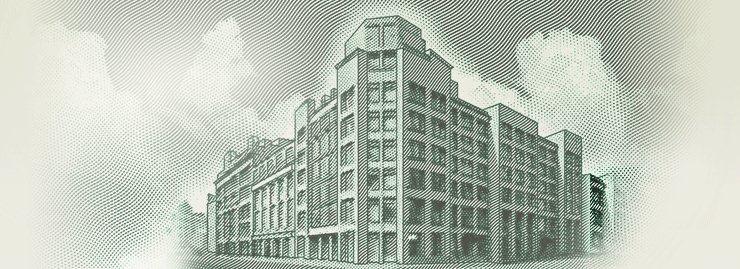 Бюджетная (бухгалтерская) отчетность:
изменения на 2023 год
Москва 2023
Итоги отчетности за 2022 год
2
Составление и представление отчетности
3
Бюджетный кодекс РФ
Федеральные стандарты бухгалтерского учета государственных финансов
Инструкции по отчетности
Информация является существенной, если ее отсутствие или искажение могут оказать влияние на решения пользователей.
Существенность
Дополнительные критерии
Системные письма Минфина России и Федерального казначейства
Составление и представление отчетности
4
Инструкция 191н, 33н
IX. Раскрытие информации об объектах нематериальных активов (результатах операций с ними) в бухгалтерской (финансовой) отчетности 
По каждой подгруппе объектов нематериальных активов, учитываемой субъектом учета раскрывается следующая информация:
Раскрытие информации в:
0503168, 0503768 – отдельные графы
 0503110, 0503710 – по аналитике
сумма стоимости поступивших объектов нематериальных активов с подразделением на созданные силами субъекта учета, приобретенные отдельно и полученные от собственника (учредителя), иной организации бюджетной сферы;
сумма стоимости выбывших объектов нематериальных активов с отдельным раскрытием сумм выбытий в результате передачи объектов, учитываемых в составе группы нематериальных активов, собственнику (учредителю), иной организации бюджетной сферы;
Раскрытие информации в:
0503168, 0503768 – отдельные графы
 0503110, 0503710 – по аналитике
сумма увеличения или уменьшения стоимости объектов нематериальных активов в результате признания в отношении них убытков от обесценения активов
Раскрытие информации в:
0503168, 0503768 – отдельные графы
0503110, 0503710 – по аналитике
Составление и представление отчетности
5
Инструкции 191н и 33н
Требования СГС
IX. Раскрытие информации о биологических
активах (результатах операций с ними) в бухгалтерской (финансовой) отчетности

32. Субъект учета раскрывает информацию об источниках, использованных при определении справедливой стоимости каждой группы биологической продукции в момент ее сбора (получения), и каждой группы биологических активов, сумму балансовой стоимости, а также сумму накопленных убытков от обесценения биологических активов, входящих в соответствующую группу на начало и на конец периода.
Не предусмотрено раскрытие в табличной	 части отчетов
Раскрытие в текстовой части ПЗ с учетом критерия существенности
Обратите внимание!
Не выполнение требований инструкции по дополнительному раскрытию информации в ПЗ (в частности, по 0503190 в части иного статуса)
Не раскрытие информации в ПЗ согласно положениям системного письма
6
Письма Минфина России
Отчетность 2023 года – критерии раскрытия информации
7
Действующая бюджетная классификация:

Порядок формирования и применения кодов бюджетной классификации Российской Федерации, их структуры и принципов назначения, утвержденных приказом Минфина России от 24.05.2022 № 82н

Коды (перечни кодов) бюджетной классификации Российской Федерации на 2023 год (на 2023 год и на плановый период 2024 и 2025 годов), утвержденных приказом Минфина России от 17.05.2022 № 75н

Порядка применения кодов классификации операций сектора государственного управления, утвержденного
приказом Минфина России от 29.11.2017 № 209н

+ Таблицы соответствия по бюджетной классификации
Входящие остатки показателей ДЗ и КЗ - по номерам счетов, содержащим действующие коды бюджетной классификации и актуализированным в межотчетный период (письмо Минфина России от 30.12.2021 №02-06-07/108267
[Speaker Notes: С учетом ситуации, изложенной в Письме, а также требований Инструкции № 191н в графе 1 раздела 1 «Доходы бюджета» Сведений (ф. 0503164) бюджетной отчетности ГлАД следует указывать действующий код классификации доходов бюджетов, содержащий в 14 – 17 разрядах (группа подвида доходов бюджетов) нули, в отношении тех прогнозных показателей по доходам в части платы за …, по которым с 1 января 2023 г. предусмотрены новые коды классификации доходов бюджетов (прекращены действия тех кодов классификации доходов бюджетов, по которым ранее при составлении проекта федерального закона о федеральном бюджете на очередной финансовый год и плановый период были сформированы прогнозные данные).]
Отчетность 2023 года – критерии раскрытия информации
8
Квартальная отчетность – метод начисления
Приказ от 21.12.2022 №192н
изменения в Приказ №157н
Приказ от 29.03.2023 №35н (изменения в №162н)

Приказ от 27.04.2023 №57н (изменения в №174н)

Приказ от 05.05.2023 №64н (изменения в №183н)
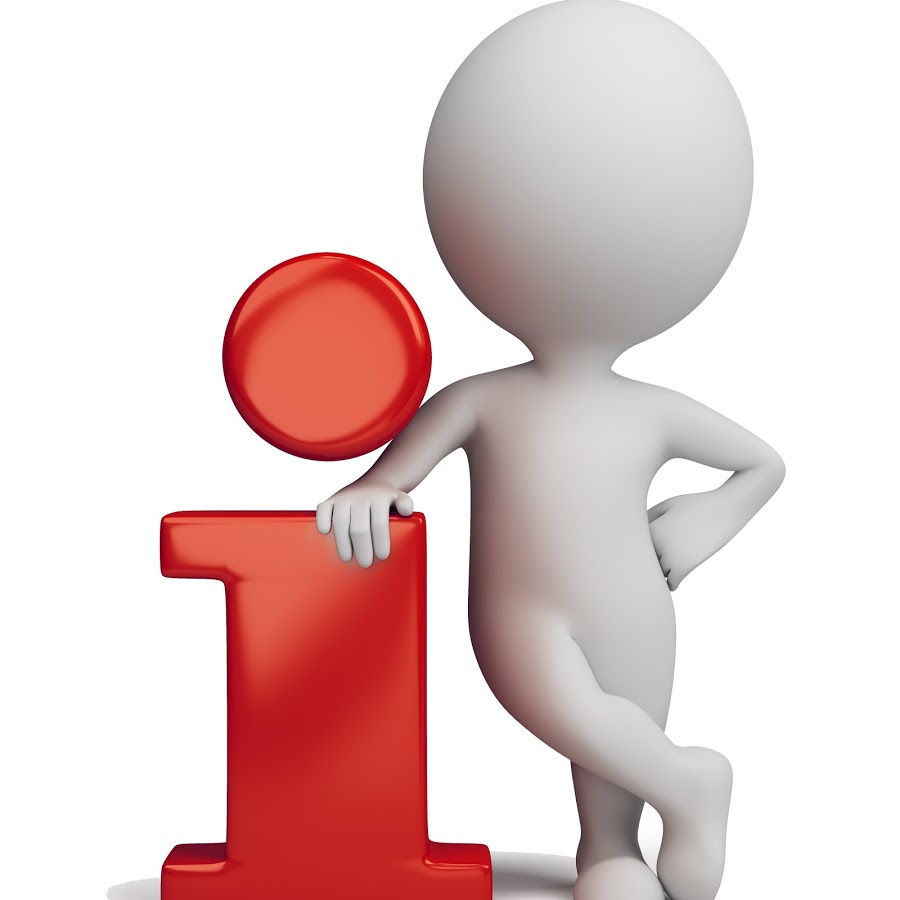 Отчетность 2023 года – критерии раскрытия информации
9
Виды финансового обеспечения:
1 - деятельность, осуществляемая за счет средств соответствующего бюджета бюджетной системы Российской Федерации (бюджетная деятельность);
2 - приносящая доход деятельность (собственные доходы учреждения);
3 - средства во временном распоряжении;
4 - субсидии на деятельность по выполнение государственного (муниципального) задания;
5 – деятельность, осуществляемая за счет средств субсидии на иные цели;
6 - деятельность, осуществляемая за счет средств субсидии на цели осуществления капитальных вложений;
7 - деятельность, осуществляемая средства по обязательному медицинскому страхованию;
Отчетность 2023 года – критерии раскрытия информации
10
Квартальная отчетность – метод начисления
Счет 206 / 208
Счет 206 «Расчеты по выданным авансам»
202. На счете учитываются расчеты по предоставленным учреждением в соответствии с условиями заключенных договоров (контрактов), соглашений авансовым выплатам, а также расчеты в части не оспариваемых физическими лицами переплат заработной платы и социальных пособий, по которым не ведется претензионно-исковая работа 
Если бывший работник или оспариваемая выплата – счет 209, просто переплата з/пл (возврат через удержание из з/пл) – счет 206

Счет 208 «Расчеты с подотчетными лицами»
212. Счет предназначен для учета расчетов с подотчетными лицами по суммам денежных средств и (или) денежных документов, выдаваемых им учреждением под отчет, за исключением дебиторской задолженности подотчетных лиц, не возвращенной в установленные сроки, по которой ведется претензионно-исковая работа.
Если бывший работник или оспариваемая выплата – счет 209, в иных ситуациях – счет 208
Отчетность 2023 года – критерии раскрытия информации
11
Квартальная, годовая отчетность – метод начисления
Счет 209 / 303
Счет 209 «Расчеты по ущербу и иным доходам»
по суммам принудительного изъятия, в том числе при возмещении ущерба в соответствии с законодательством Российской Федерации, при возникновении страховых случаев, по суммам ущерба, причиненного вследствие действия (бездействия) должностных лиц организации, а также по суммам компенсации расходов, понесенных учреждениями в связи с реализацией требований, установленных законодательством Российской Федерации,  в том числе в части возмещения затрат Фондом пенсионного и социального страхования

Счет 30305 «Расчеты по прочим платежам в бюджет»
По иным платежам в бюджет,  начисленным в соответствии с законодательством Российской Федерации, включая расчеты по возвратам межбюджетных трансфертов прошлых лет, а также в части возмещения Фондом пенсионного и социального страхования затрат, понесенных учреждениями в связи с реализацией требований, установленных законодательством Российской Федерации
Отчетность 2023 года – критерии раскрытия информации
12
СГС «Биологические активы»
до 2022 года – на счете 101 «Основные средства»
Изменения в 157н
живые организмы (животные, растения, грибы), культивируемые для получения биологической продукции…
Счет 113 «Биологические активы»
с 2023 года – на счете 113 «Биологические активы»
Межотчетный период

Счет 40130000

Бухгалтерская справка (ф.0504833)

Журнал операций межотчетного периода
+ Счета 10607, 10704, 11400, 20576, 20636, 20836, 20976, 30236
Касса с 2023 года по КОСГУ 360 (приобретение биологических активов)
Отчетность 2023 года – критерии раскрытия информации
13
Квартальная, годовая  отчетность – метод начисления
Трансферты текущего, капитального характера
в Справках 0503125 – начиная
с 01.01.2023
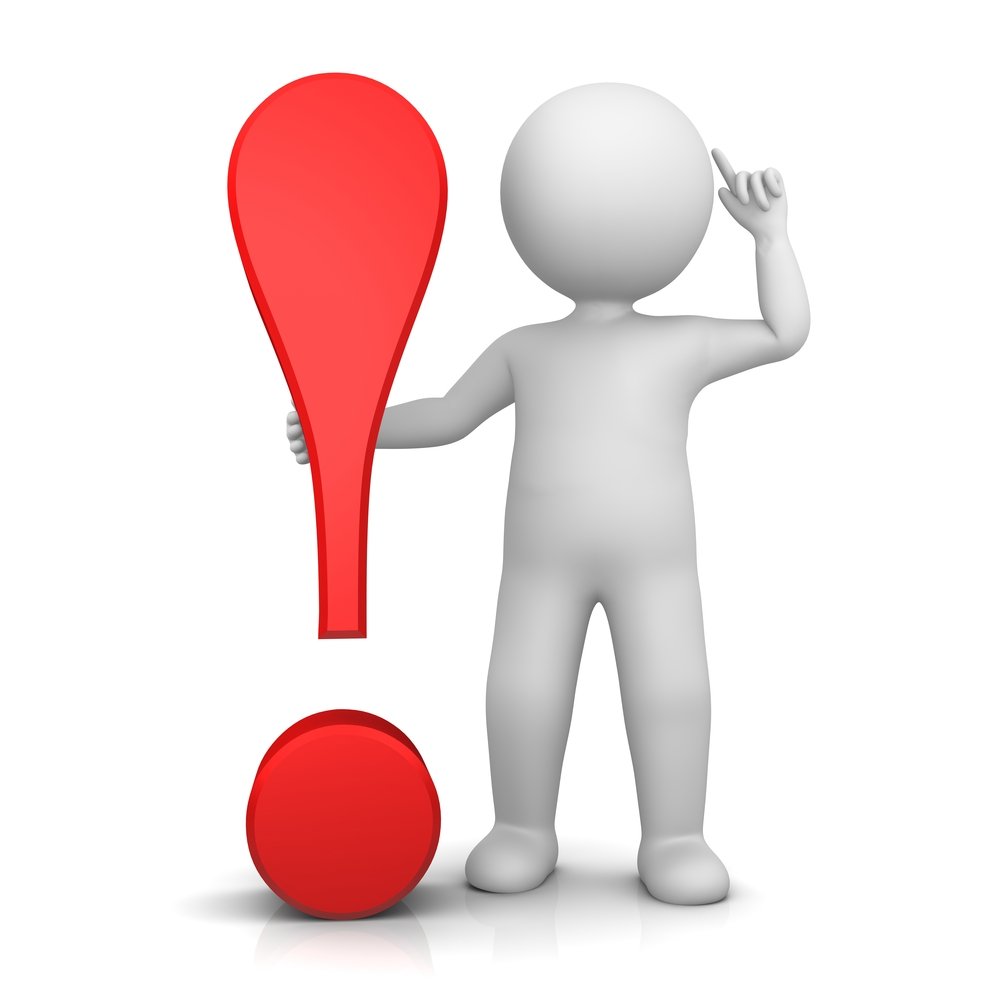 Межотчетный период

Счет 40130000

Бухгалтерская справка (ф.0504833)

Журнал операций межотчетного периода
14
НОВОЕ!!!
Изменения в 209н
2023 год
Содержание подстатей КОСГУ
включено: расходы на плату за участие в электронной процедуре, закрытой электронной процедуре с участника соответствующей процедуры, и (или) лица, с которым заключается контракт, и (или) за проведение электронной процедуры, закрытой электронной процедуры с заказчика
КОСГУ 221
КОСГУ 223
КОСГУ 224
КОСГУ 226
исключено: расходы арендатора по возмещению арендодателю стоимости услуг связи, коммунальных услуг
включено: расходы арендатора по возмещению арендодателю стоимости коммунальных услуг, услуг связи
Уточнение номера счета
Межотчетный период
Счет 40130000
Бухгалтерская справка (ф.0504833)
Журнал операций межотчетного периода
Отчетность 2023 года – критерии раскрытия информации
15
Контрольные соотношения по 20939 – отсутствие входящих остатков на 01.01.2023 (предупреждающий)
Изменения в 157н
Дт   КД 0 209 39 561   Кт КД 0 401 40 139
Дт   КД 0 401 40 139   Кт КД 0 401 10 139
Допустимо:
КД 0 209 39 561   Кт КД 0 401 10 139
20939 «Расчеты по доходам бюджета от возмещений государственным внебюджетным фондом расходов страхователей»
(без межотчетного периода)
Дт 1 303 05 831 Кт 1 302 65(66) 737  (1 303 ХХ 731)
Дт 1 209 34 561  Кт 1 303 05 731
20934 «Расчеты по доходам от компенсации затрат»
(соц.пособие на погребение, отпуск 4 дня по уходу за детьми-инвалидами)
Реклассификация:
казенные  -  Дт 1 209 36 56Х   Кт 1 209 34 66Х
БУ-АУ – Дт 510 0 209 34 56Х   Кт ХХХ 0 209 34 66Х
20936 «Расчеты по доходам бюджета от возврата дебиторской задолженности прошлых лет»
[Speaker Notes: 40140 – перевод с 40149 на 40141
40140 – если не установлено виновное лицо]
Отчетность 2023 года – критерии раскрытия информации
16
Годовая отчетность – метод начисления
Счет 105 / ДО
Показатели начисленных (принятых) денежных обязательств, не исполненных в текущем периоде, по кредиторской задолженности в отношении которой принято решение о списании, в регистры бухгалтерского учета очередного финансового года не переходят
Передача материальных запасов исполнителю (подрядчику) для проведения строительных, ремонтных и иных работ из материалов заказчика
Списание израсходованных при оказании строительных, ремонтных и иных работ материалов заказчика осуществляется на основании представленных исполнителем (подрядчиком) документов, подтверждающих их расход
Дт 040120272        Кт 0105ХХ44Х
      010600000 
      0109ХХ272
      011000000
Дт 0105ХХ34Х
Кт 0105ХХ34Х
Отчетность 2023 года – критерии раскрытия информации
17
Квартальная, годовая отчетность – метод начисления
Счет 40160
Резерв по обязательствам учреждения, возникающим при поступлении закупаемого учреждением имущества, в случае если его приемка осуществляется на дату отличную от даты поступления имущества в соответствии с порядком, установленным законодательством Российской Федерации или в случае включения в договор поставки имущества условия аналогичного указанному порядку приемки имущества
Поступление основных средств, непроизведенных активов во временное владение и пользование или во временное пользование по договору аренды (имущественного найма), относящихся к операционной аренде, отражается учреждением (пользователем (арендатором) имущества в сумме арендных платежей, исчисленной за весь срок пользования нефинансовыми активами в соответствии с договором аренды (имущественного найма) на дату классификации указанных объектов учета аренды
Отчетность 2023 года – критерии раскрытия информации
18
Квартальная, годовая отчетность – метод начисления
Счет 40160
Формирование резерва по обязательствам учреждения, возникающим при поступлении закупаемых учреждением материальных ценностей, выполнении работ, оказании услуг, в случае принятия денежного обязательства согласно документу о приемки осуществляется на дату отличную от даты поступления материальных ценностей (выполнения работ, оказания услуг), а также по иным обязательствам, неопределенным по величине и (или) времени исполнения, в случаях, предусмотренных актом учреждения, принятого при формировании его учетной политики
Дт 010500000
                   010600000, 
                   010900000,                      Кт  040160000
                   011000000, 
                   020135000, 
                   040150200
По факту осуществления приемки материальных ценностей, выполненных работ, оказанных
Дт  040160000            Кт 030200000
Отчетность 2023 года – критерии раскрытия информации
19
Сведения о движении НФА при централизации поставок
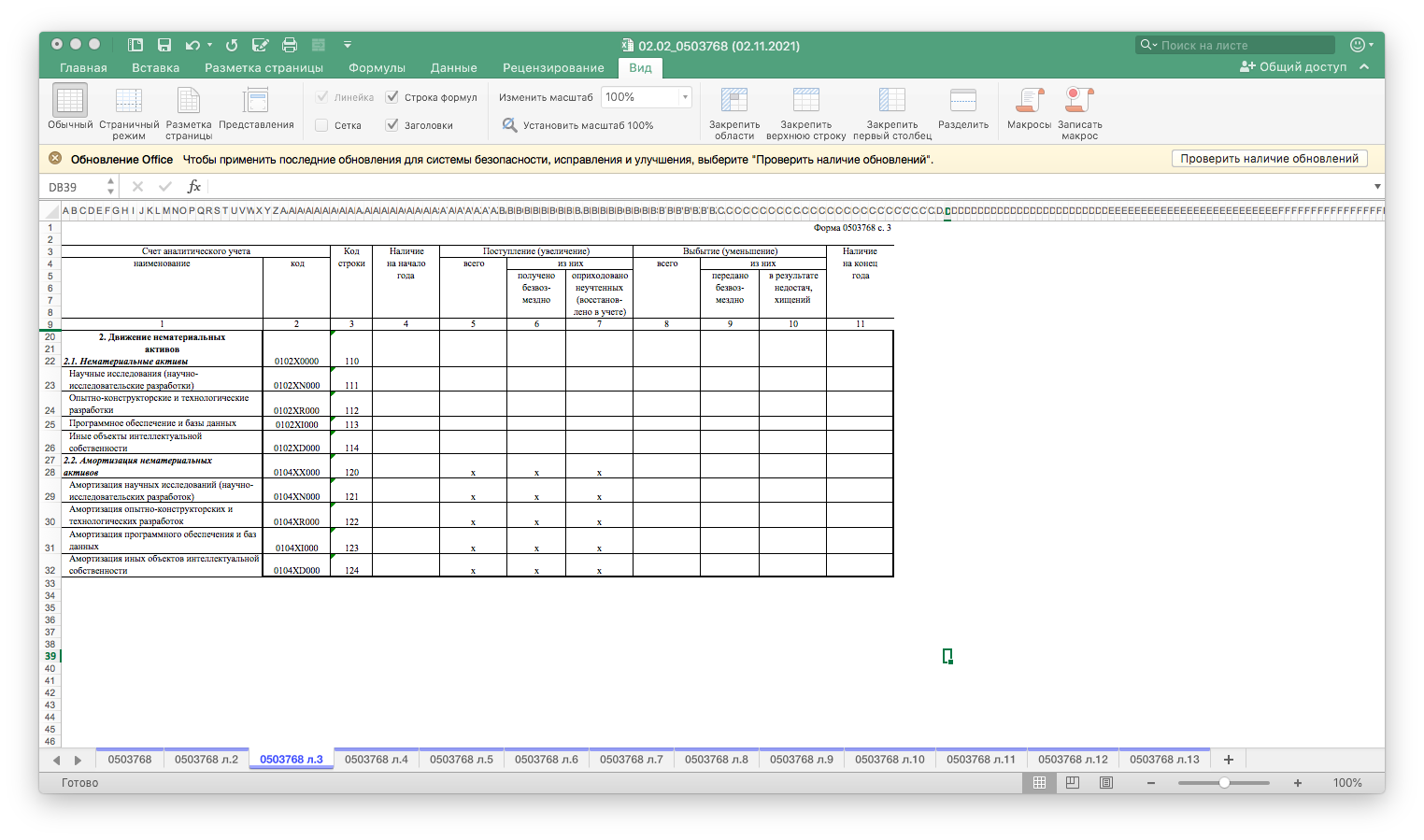 Особые условия «консолидации» НФА при централизованной поставке
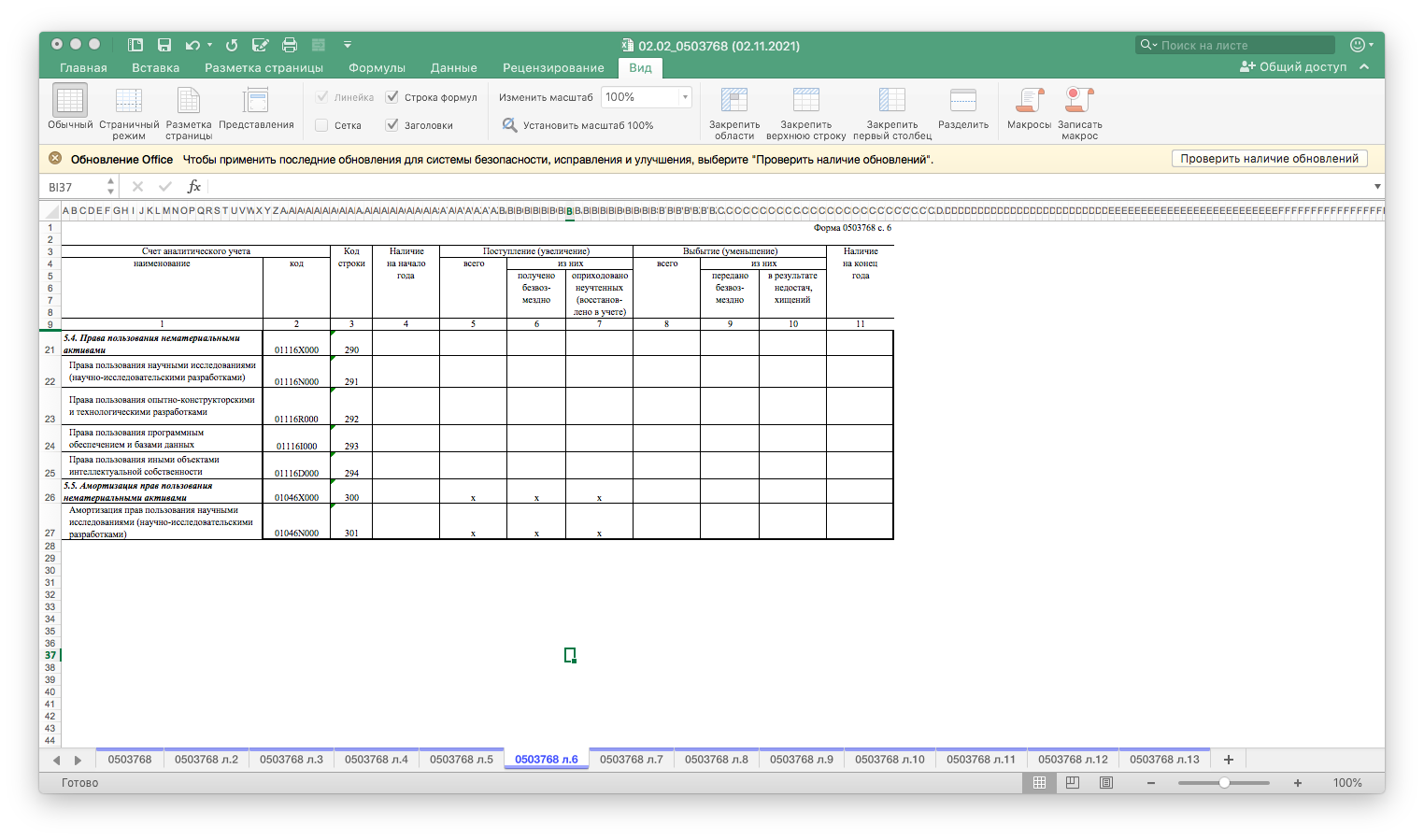 Отчетность 2023 года – критерии раскрытия информации
20
Квартальная, годовая отчетность – метод начисления
Счет 40160
Поступление основных средств, непроизведенных активов во временное владение и пользование или во временное пользование по договору аренды (имущественного найма), относящихся к операционной аренде, отражается учреждением (пользователем (арендатором) имущества в сумме арендных платежей, исчисленной за весь срок пользования нефинансовыми активами в соответствии с договором аренды (имущественного найма) на дату классификации указанных объектов учета аренды
Дт 011140000    Кт 030224000,
                                030229730
Дт 011140000    Кт 040160224,
                                040160229
Начисление задолженности по обязательствам, принятым учреждением по ежемесячной оплате арендных платежей, в соответствии с графиком оплаты арендных платежей
Дт 040160224,               Кт 030224730,
     040160229                      030229730
Отчетность 2023 года – критерии раскрытия информации
Счет 40160 – операционная аренда
Мероприятия перехода: общие положения (часть 1)
Издание правового акта субъекта учета, предусматривающего внесение изменений в учетную политику субъекта учета в связи с Изменениями планов счетов (прежде всего введение уточненного Рабочего плана счетов + определение даты перехода)
Изменение учетной политики субъекта учета - с начала отчетного года
Перенос исходящих остатков, сформированных по состоянию на 01.01.2023, на входящие остатки на 01.01.2023 по соответствующим аналитическим счетам уточненного Рабочего плана счетов, - операциями в межотчетный период
Перенос остатков - на основании Бухгалтерской справки (ф. 0504833)
Перенос остатков - применение счета 0 401 30 000 «Финансовый результат прошлых отчетных периодов»
Перенос остатков - не включаются в обороты по счетам 2023 года, отражаемые в регистрах бухгалтерского учета 2023 года
Отчетность 2023 года – критерии раскрытия информации
22
Счет 40160 – операционная аренда
Мероприятия по переходу: операционная аренда
1. Инвентаризация объектов имущества, полученных в пользование в соответствии с договорами аренда, заключенными до 1 января 2023 года и продолжающими свое действие в 2023 году;
2. Определение оставшегося срока полезного использования объектов операционной аренды;
3. Определить суммы обязательств по уплате арендных платежей за оставшиеся сроки полезного использования объектов.
23
Отчетность 2023 года – критерии раскрытия информации
Счет 40160 – операционная аренда
Мероприятия по переходу: операционная аренда
Корректировка входящих остатков:

Когда → в межотчетный период

Сумма → в сумме арендных платежей, предусмотренных договором за период пользования имуществом с 1 января 2023 года до даты завершения срока аренды

Как → с использованием счета 0 401 30 000
Дт  0 302 24(229) 83Х   Кт  0 401 30 000        
Дт  0 401 30 000   Кт  0 401 60 224(229)               											
Где → Бухгалтерская справка (ф.0504833)

Счет 30224(29) – только в части отчетных периодов до 2022 года включительно

Отложенные обязательства - корректировка
24
Раскрытие информации в 0503173/0503773
Изменения в Инструкцию 157н:
Счет 30486, 30496, 40118, 40119, 40128, 40129 по ошибкам прошлых лет
Аналитический учет операций по исправлению ошибок прошлых лет ведется в разрезе кодов причин образования ошибок прошлых лет
Отчетность 2023 года – критерии раскрытия информации
25
Приказ от 22.05.2023 №74н (изменения в №33н)

Приказ от 23.05.2023 №75н (изменения в №191н)
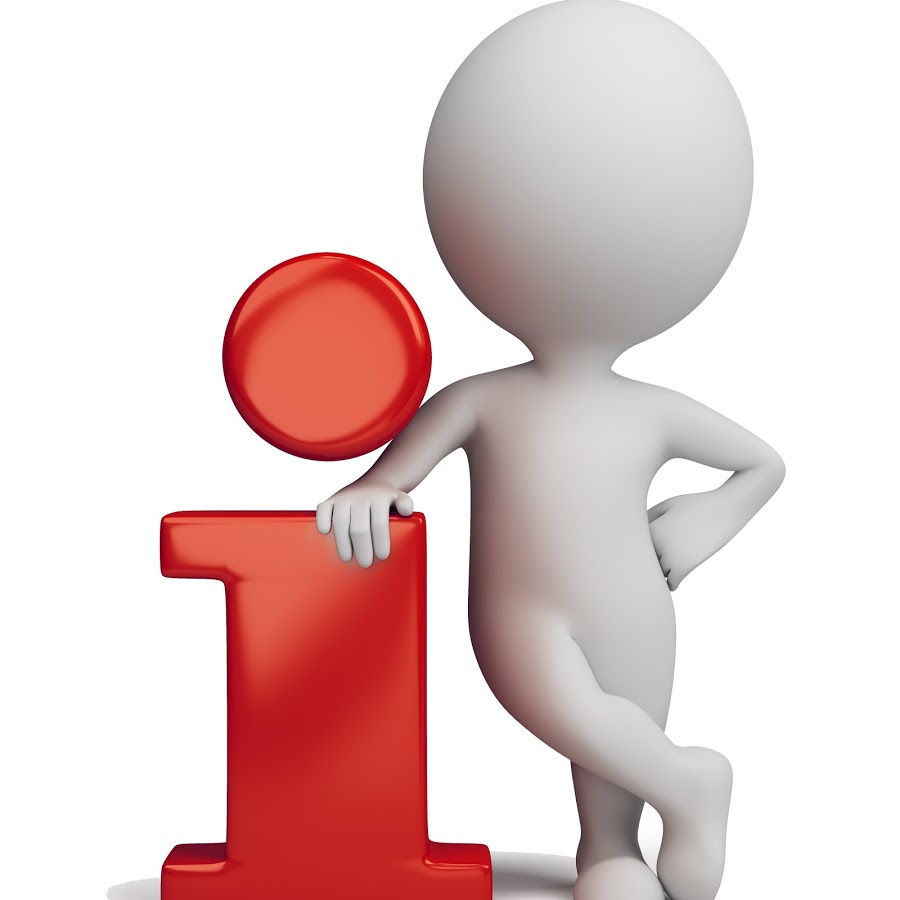 Отчетность 2023 года – критерии раскрытия информации
26
Приказ от 22.05.2023 №74н (изменения в №33н)
Последняя бухгалтерская отчетность представляется:
Приказ от 23.05.2023 №75н (изменения в №191н)
27
28
СПАСИБО ЗА ВНИМАНИЕ!